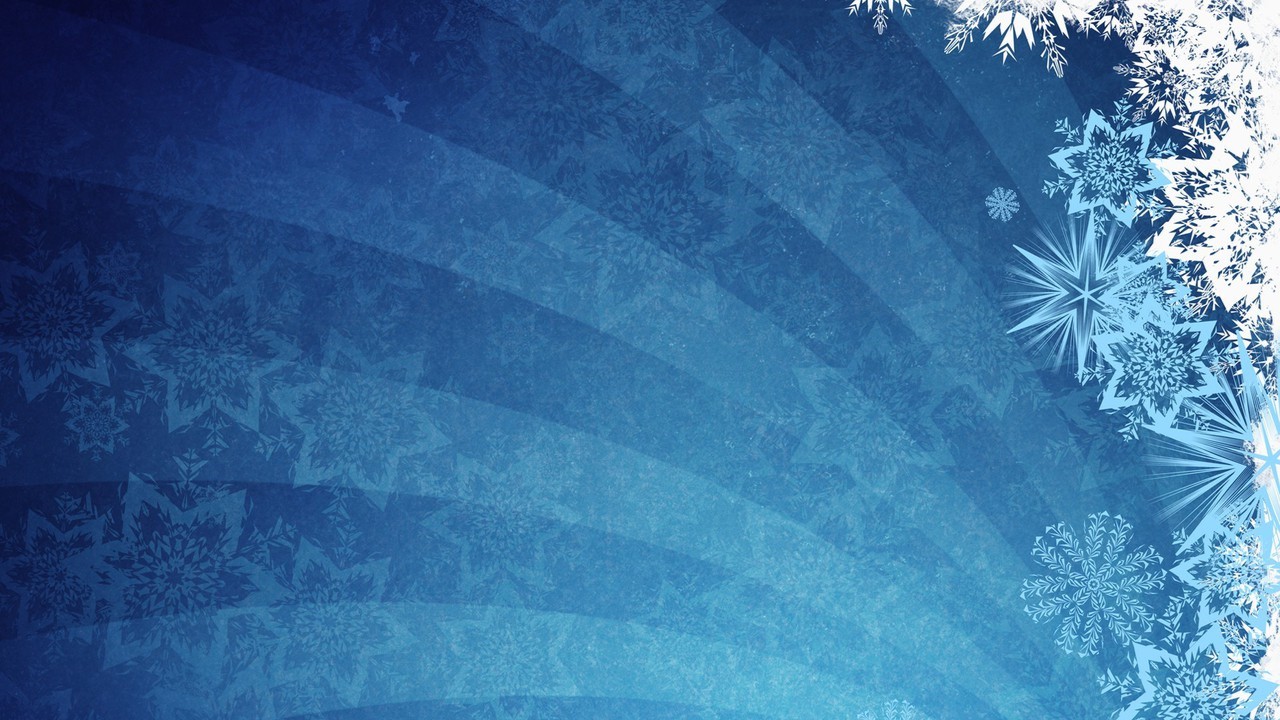 Мастер – класс
Муниципальное казенное дошкольное образовательное учреждение Быковский детский сад №3 «Солнышко»
Быковского муниципального районаВолгоградской области



Мастер- класс
«Разноцветная снежинка»





Подготовила и провела:
Нугманова Бибигуль Борисовна,
воспитатель I квалификационной категории
Тема: «Разноцветная снежинка».
Цель: создать условия для сотрудничества с родителями, рассказать о совместной деятельности в продуктивной и другой творческой работе.Задачи: Познакомить родителей с нетрадиционными материалами и использование их в изотворчестве.Способствовать расширению кругозора родителей. Заинтересовать и вовлечь родителей в совместную досуговую деятельность с детьми.Показать родителям выполнение разноцветных снежинок из солиОборудование и материалы: снежинки(по количеству родителей с  детьми), соль, клей ПВА, акварельные краски, кисточки .баночки с водой. салфетки
Ход занятия:Воспитатель: - Здравствуйте, уважаемые родители! Спасибо, что нашли время и пришли на сегодняшний мастер-класс. Что такое мастер-класс? На мастер-классах вы  получаете информацию, приобретаете полезные навыки, умения. Для кого-то это возможность попробовать новое, интересное занятие. А кто-то – как знать – найдет свое призвание или хобби!Плюсов  много. Плюс первый – это весело, интересно. Это возможность творить,  делать настоящую вещь своими руками! Дети, в отличие от взрослых, привыкших покупать готовое, обожают все делать сами, по-своему.Плюс второй - возможность совместного творчества вместе с детьми и родителями. Вы сможете еще больше подружиться, понять друг друга, сблизиться. Это уникальная возможность погрузиться в атмосферу совместного вдохновения, красоты и радости.Плюс третий - идет мощное развитие способностей по многим направлениям.
Ход занятия:Воспитатель: - Здравствуйте, уважаемые родители! Спасибо, что нашли время и пришли на сегодняшний мастер-класс. Что такое мастер-класс? На мастер-классах вы  получаете информацию, приобретаете полезные навыки, умения. Для кого-то это возможность попробовать новое, интересное занятие. А кто-то – как знать – найдет свое призвание или хобби!Плюсов  много. Плюс первый – это весело, интересно. Это возможность творить,  делать настоящую вещь своими руками! Дети, в отличие от взрослых, привыкших покупать готовое, обожают все делать сами, по-своему.Плюс второй - возможность совместного творчества вместе с детьми и родителями. Вы сможете еще больше подружиться, понять друг друга, сблизиться. Это уникальная возможность погрузиться в атмосферу совместного вдохновения, красоты и радости.Плюс третий - идет мощное развитие способностей по многим направлениям.
Воспитатель: Ребята, скажите пожалуйста, вы знаете загадки?Дети: Да, знаем.Воспитатель: А может загадаем нашим родителям загадку?          Кто раскрасил белой краскойВсе дороги и дома,Словно мы попали в сказку?Это к нам пришла… (зима)Воспитатель: Правильно родители отгадали?Дети: правильно.Воспитатель: Ой, какие наши мамочки молодцы. А скажите ребятки, чем зимой можно заниматься?Раз, два, три, четыре, пять,Мы во двор пришли гулять.   Бабу снежную лепили,Птичек крошками кормили.С горки мы потом катались,А еще в снегу валялись. Все в снегу домой пришли.Съели суп и спать легли. Шагают на месте Ладошками «лепят» снежкиПальчиками «кормят» птичекРуки поднимают вверх и опускаютРуки вытягивают вперед и поворачивают ладошкиОтряхивают снег с одеждыИмитируют движения согласно тексту
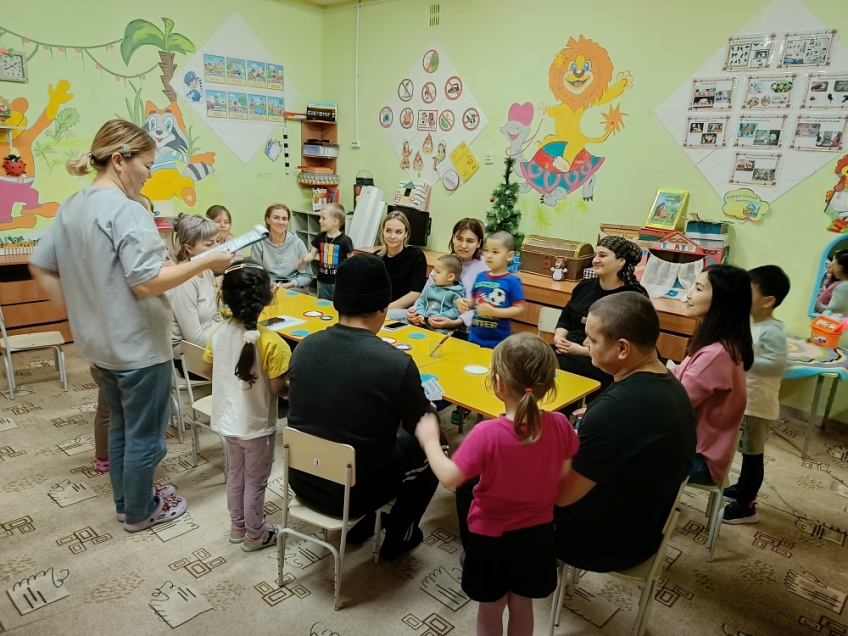 Воспитатель: Вот как здорово мы гуляем. Ребята, а знаете, зима – это время волшебства и чудес. И мы с вами по-настоящему можем стать волшебниками и творить чудеса. Хотите волшебниками стать? У меня есть волшебная палочка, которая нам поможет. Как только она коснется вас, вы сразу станете волшебниками.Воспитатель касается каждого ребенка волшебной палочкой.Воспитатель: Вот вы уже и волшебники.А еще волшебству мы научим гостей.Проходите к столам, не стесняйтесь, смелей.Будем вместе творить, снежинки солью украшатьИ в волшебную сказку нашу жизнь превращать.Как вы уже все догадались, мы сегодня будем… рисовать. Но рисовать мы будем необычным способом.  Покружилась в воздухеЗвездочка немножко.Села и растаялаНа моей ладошке (снежинка)
Воспитатель: Да, мы вам предлагаем нарисовать именно снежинку. Всем удобно? Волшебство начинается.Рассказываю  о последовательности выполнения снежинки с помощью соли, а родители выполняют.ШАГ 1 Наносим клей ПВА на снежинкуШАГ 2. Равномерно распределить соль на снежинкуШАГ 3 Стряхнуть лишнюю сольШАГ 4 Нанести акварельную краску с помощью кисточки на соль.ШАГ 5 Дать высохнуть работе.ШАГ 6 Оформить выставку работ.Воспитатель: Вот и готовы наши снежинки. Думаю, Вы не зря пришли к нам в гости. Хочется всех поблагодарить и поздравить с наступающим праздником.Пусть новый год волшебной сказкойВ Ваш дом тихонечко войдет.И счастье, радость, доброту и ласкуВам в дар с собою принесет!!!
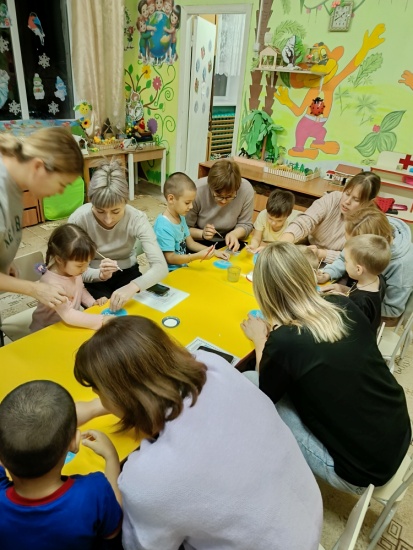 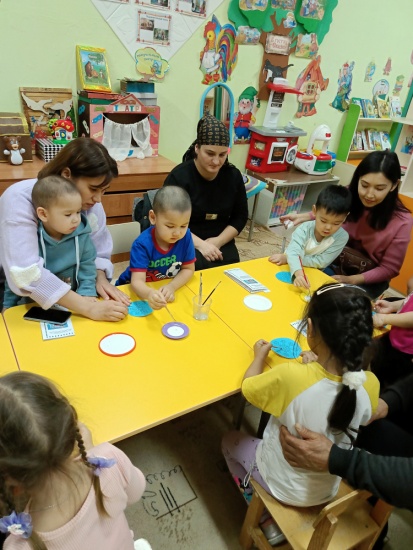 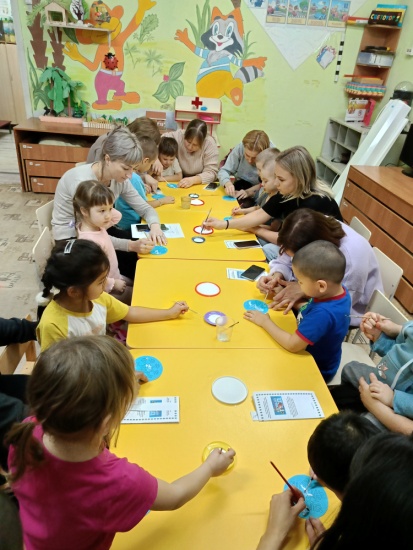 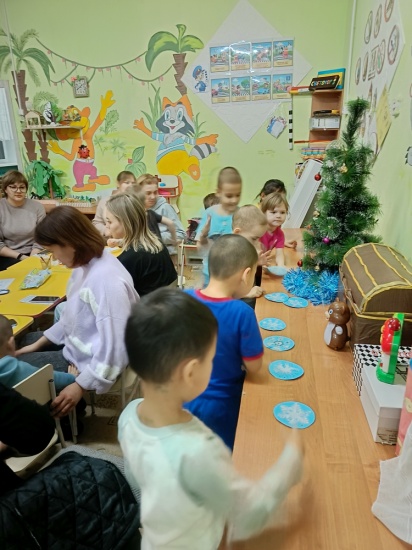 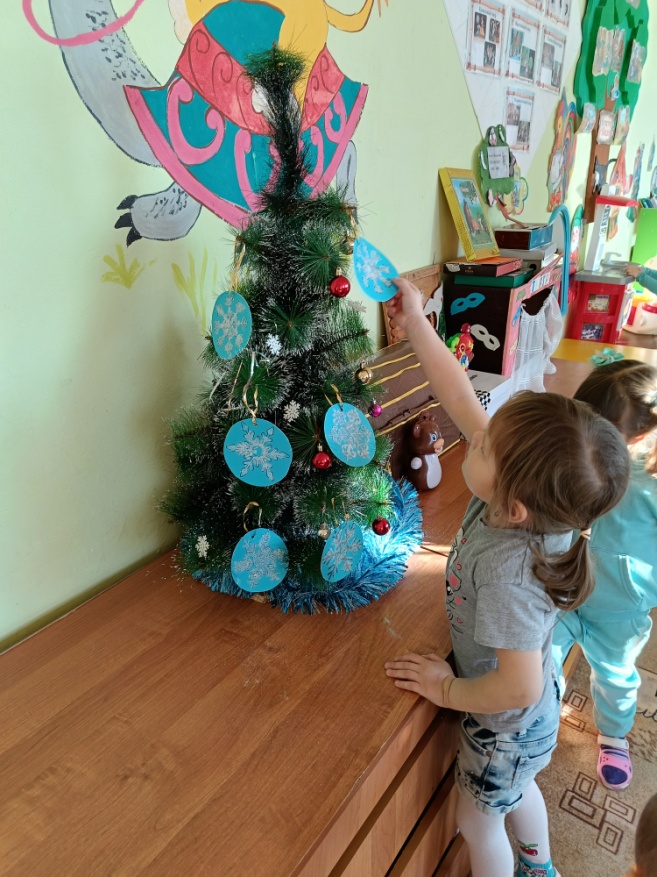 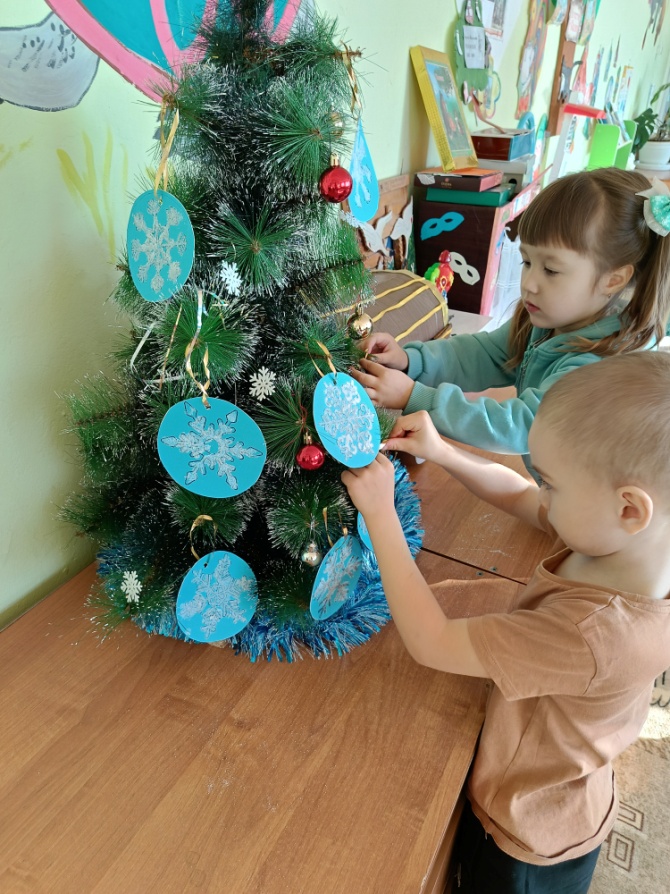 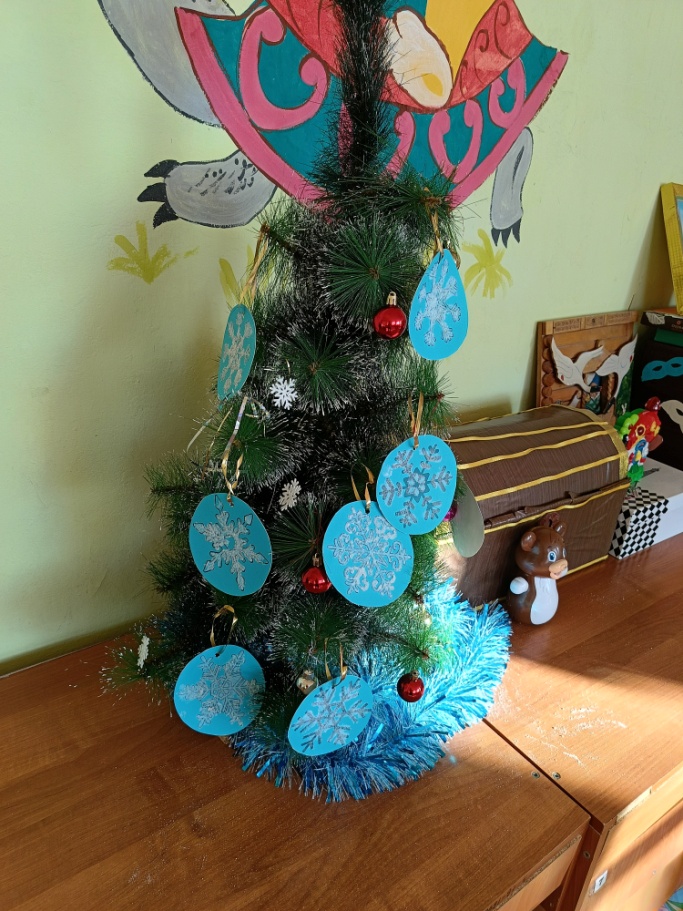